Имя существительное
Русский язык
2 класс
Камалова Н.З., 
учитель начальных классов
первой квалификационной категории 
МБОУ «АСОШ №1» РТ
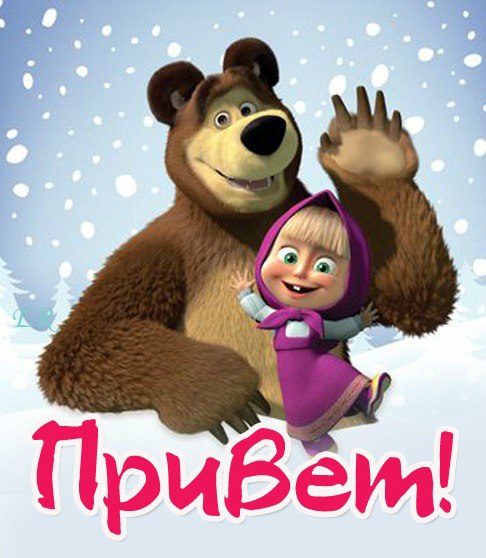 Для определения темы урока необходимо разгадать кроссвордот Медведя.
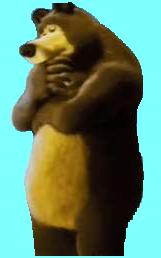 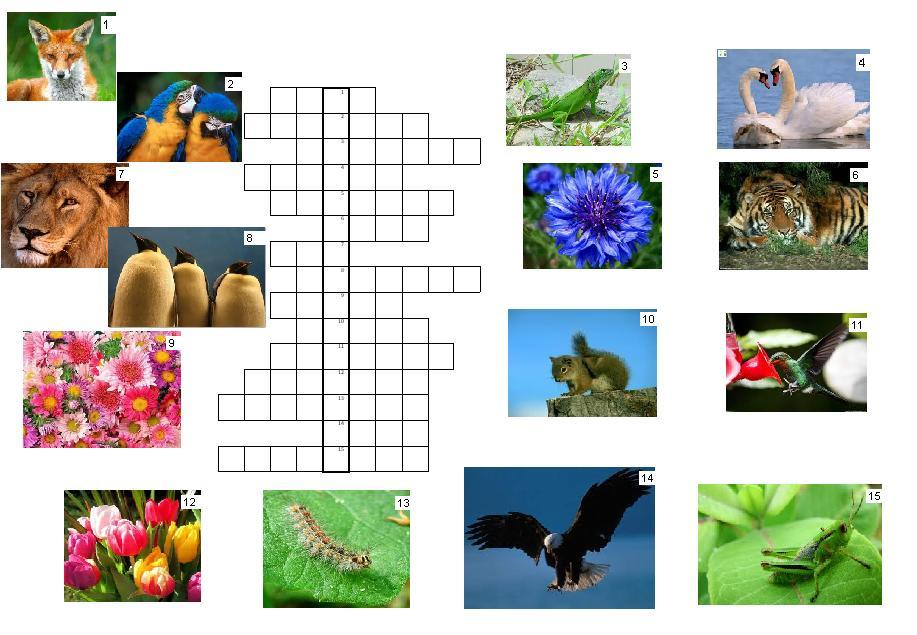 Итак, тема нашего урока
С У Щ Е С Т В И Т Е Л Ь Н О Е
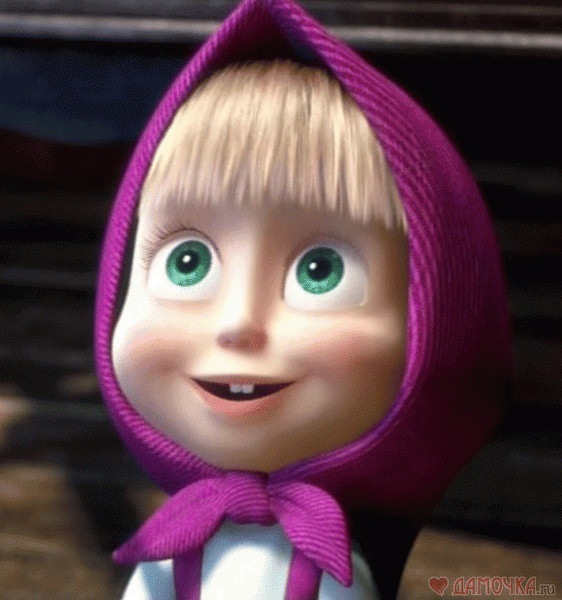 Модель существительного
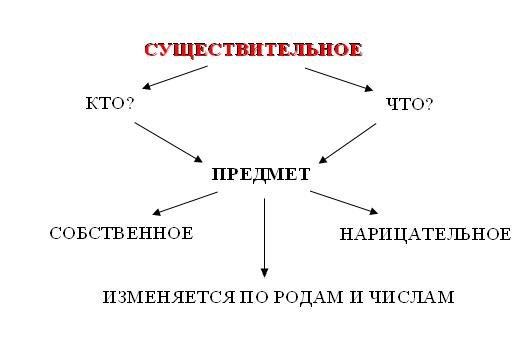 Выбрать и написать имена существительные
…
Древним словом мы с будущим слиты.
Человечество – наш ученик.
Наш круг чтенья – земная орбита.
Наша Родина – русский язык.

Из стихотворения Леонида Корнилова «Русская речь»
Какое из однокоренных слов является существительным?
Весёлый – веселье, веселиться
Гора – горный, горка
Смешной – смех, смешить
Удалиться– далёкий, даль
Клёв – клевать, поклёванный
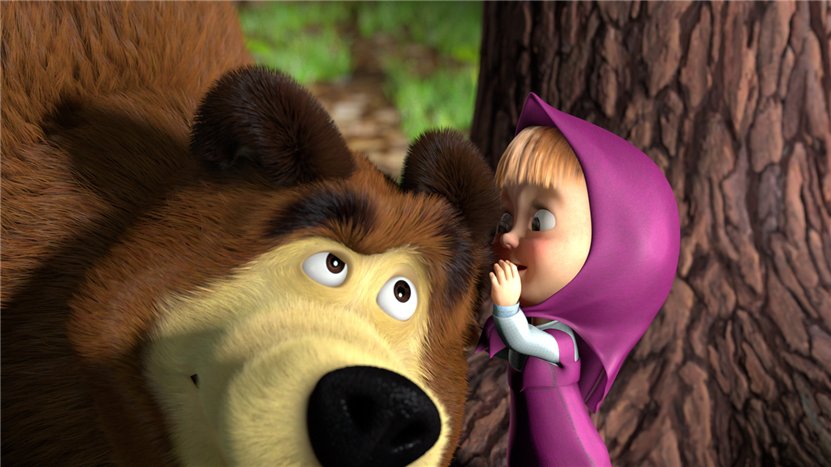 Физкультминутка!
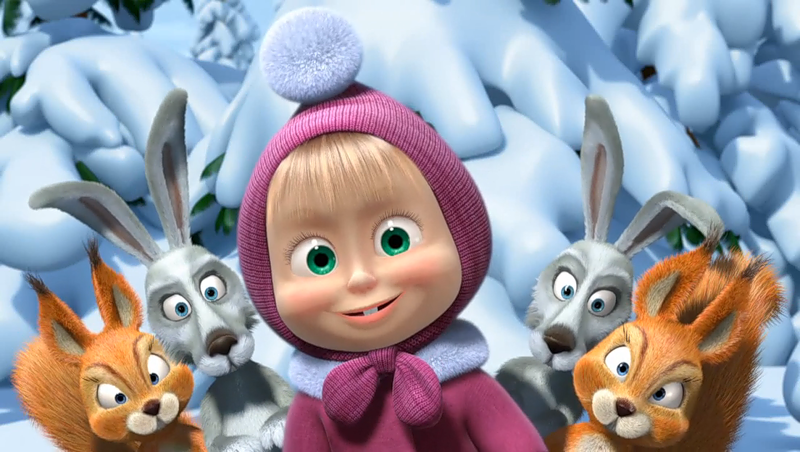 Подберите синонимы к слову РОССИЯ
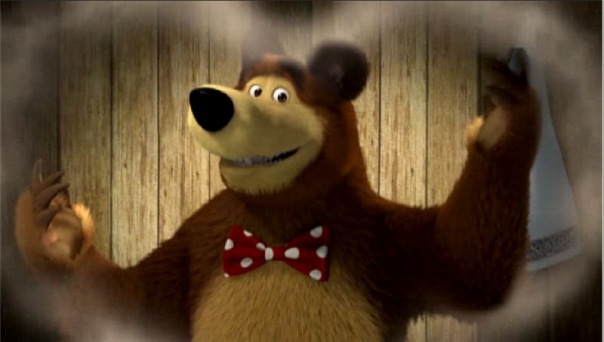 ОтчизнаОтечествоРодинастрана
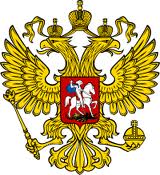 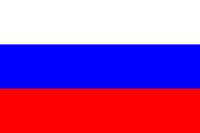 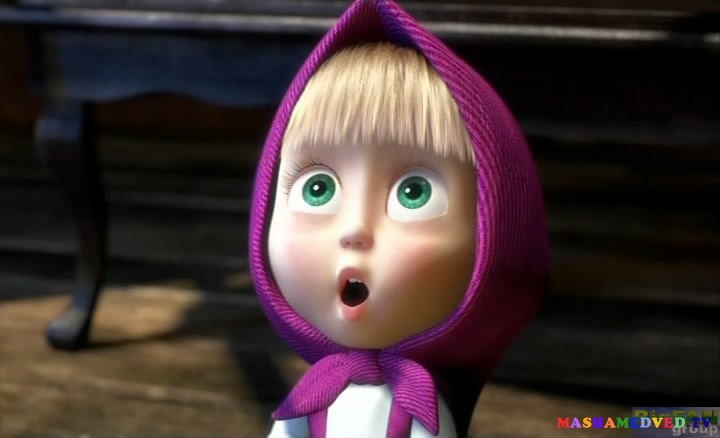 Леса, поля, луга, праздники, традиции
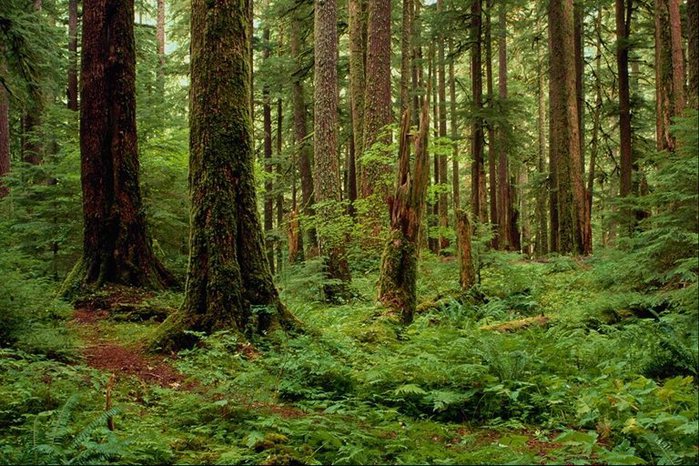 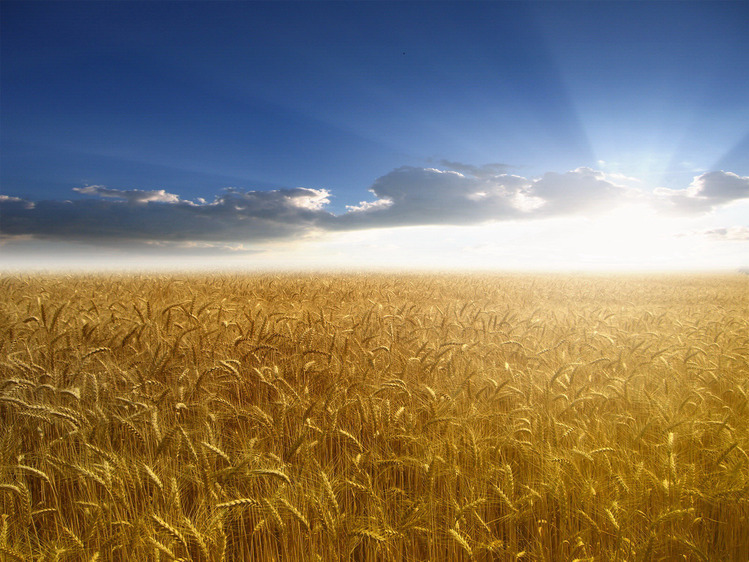 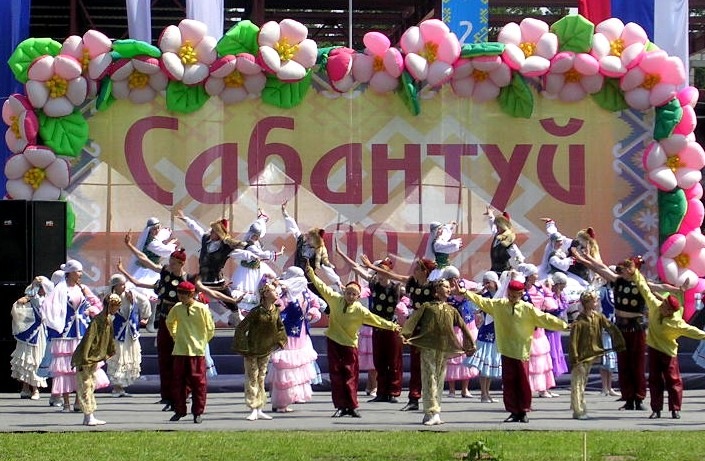 Москва
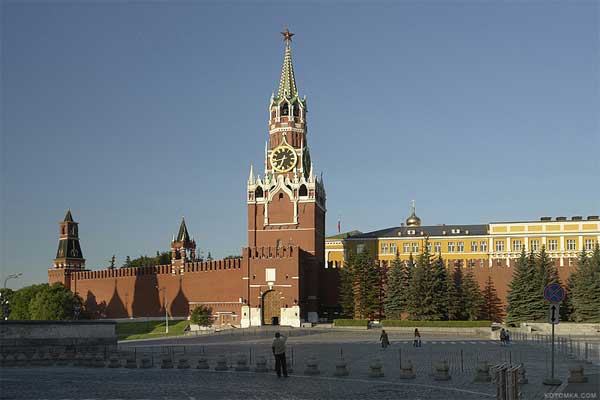 Выберите существительные и определите род и число
Бурые медведи водятся в Европе, Азии и Северной Америке. Эти животные – отличные охотники, но часто питаются и лесными ягодами, кореньями, фруктами, выкапывают жуков и личинок, ловят лягушек и рыбу. переделать
Заполните таблицу
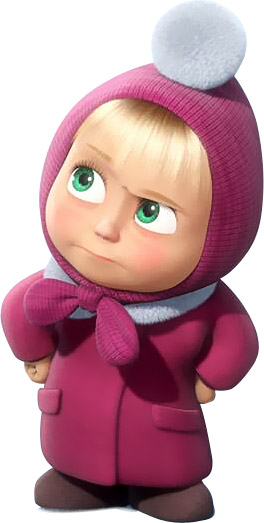 Вопросы от Медведя
Первый ряд:  1. Слово зелень – существительное?
		2. Москва – это собственное существительное?
		3. Существительное обозначает предмет?
Второй ряд:  1. Медведь – нарицательное существительное?
		2. Маша – отвечает на вопрос что?
		3. Дедушка – существительное женского рода?
Третий ряд:  1. Очки – существительное во множественном числе?
		2. Существительное отвечает на вопрос кто? и что?
		3. Рыба – существительное в единственном числе?
Четвертый ряд:  1. Дверь – существительное мужского рода?
		2. Время – существительное женского рода?
		3. Имена собственные пишутся с большой буквы?
Пятый ряд:  1. Город – имя нарицательное?
		2. Сад, садовый, садовник – однокоренные слова?
		3. В слове русский пишется два с?
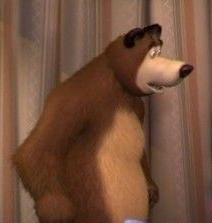 Правильные  ответы
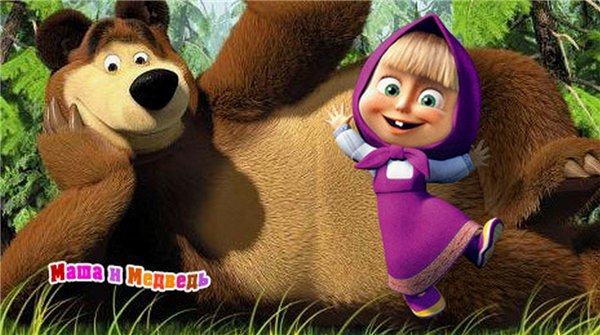 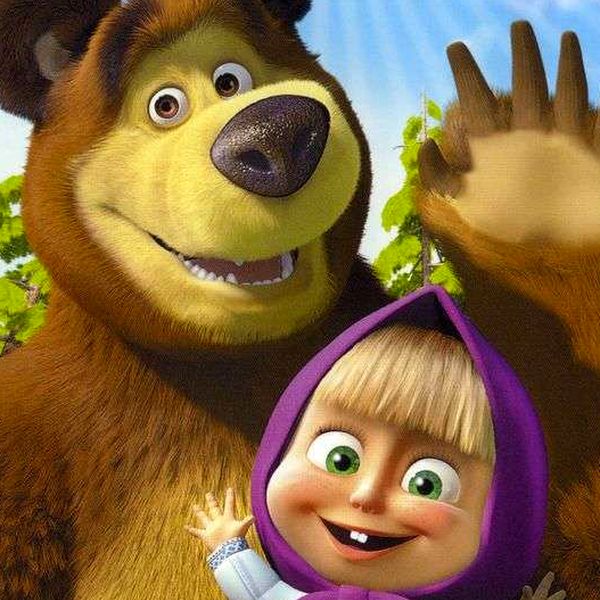 Молодцы! Удачи Вам!